MYOPATHIES
Dr Mohammad Ali Kukaswadia, M.D.
Skeletal Muscle Structure
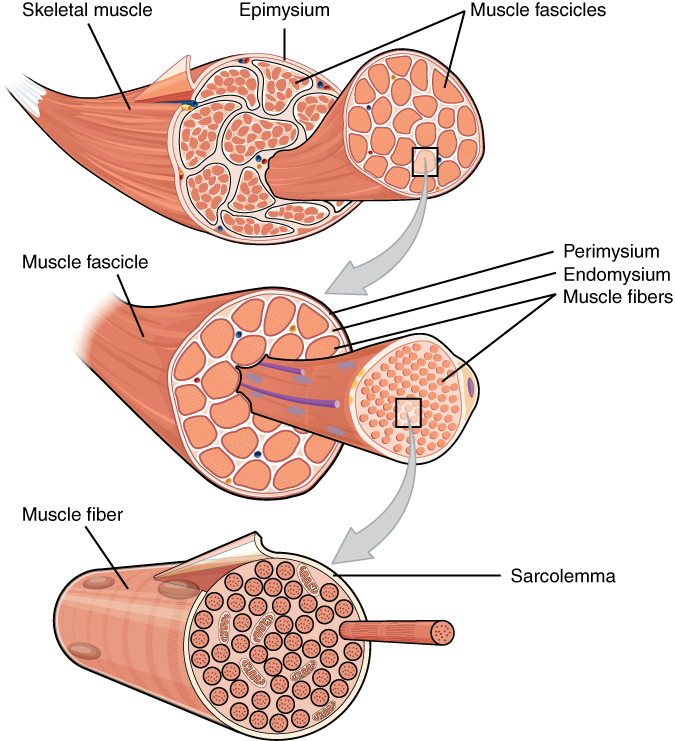 Muscle = group of fascicles
Muscle fibers extend length of muscle from tendon to  tendon
Components of a muscle fiber
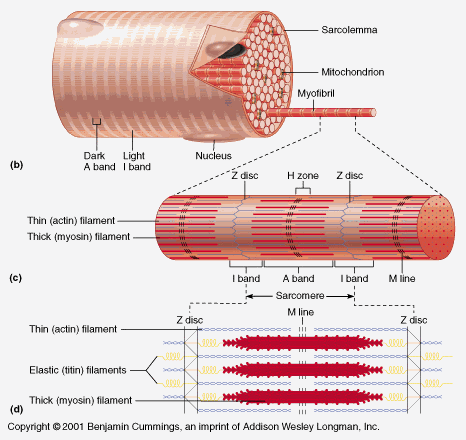 Motor units
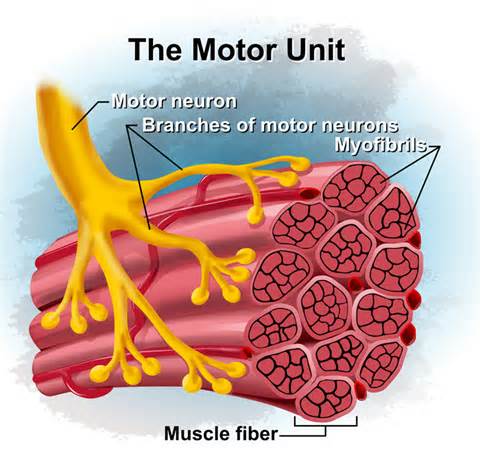 Motor unit: Composed of one motor neuron and all the muscle fibers that it innervates

There are many motor units in a muscle

The number of fibers innervated by a single motor neuron varies (from a few to thousand)

The fewer the number of fibers per neuron  the finer the movement (more brain power)
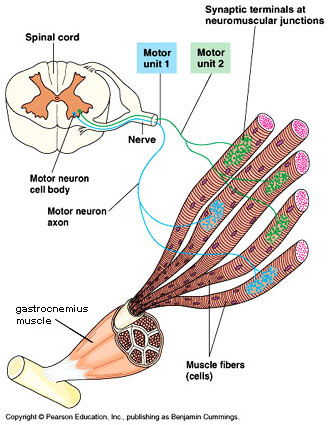 Muscle contraction: Cell events
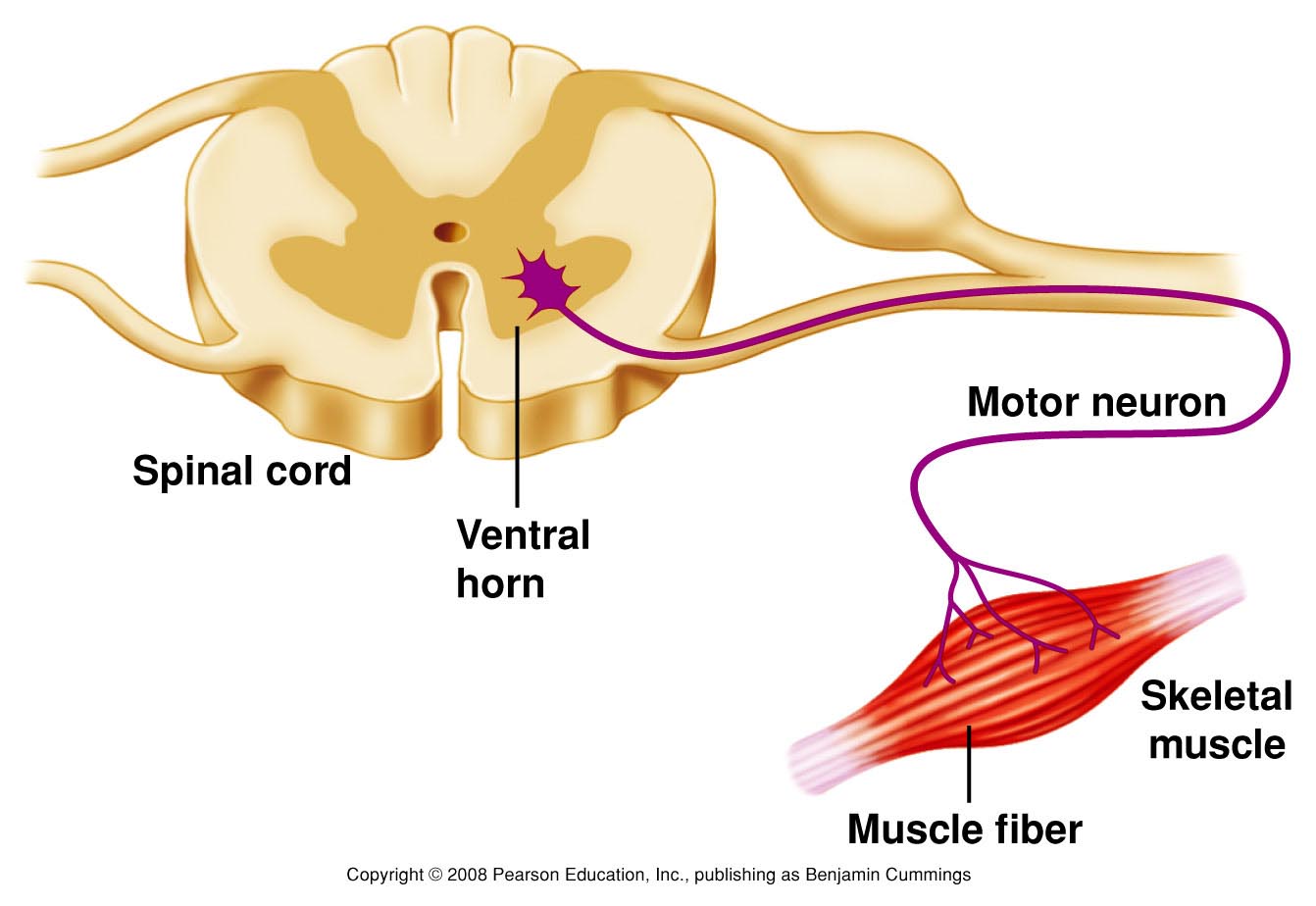 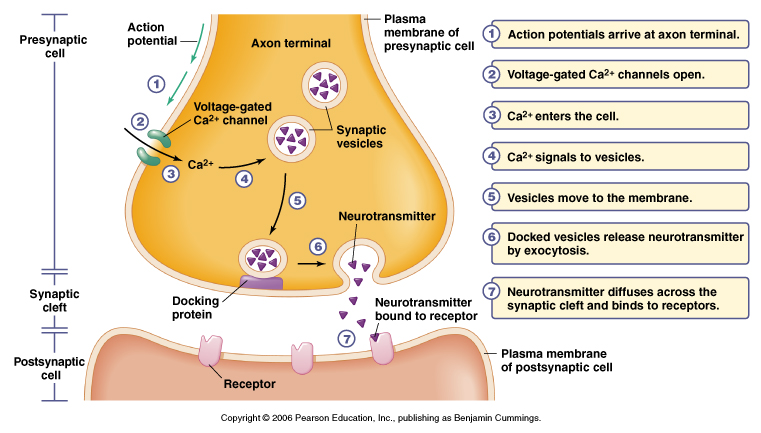 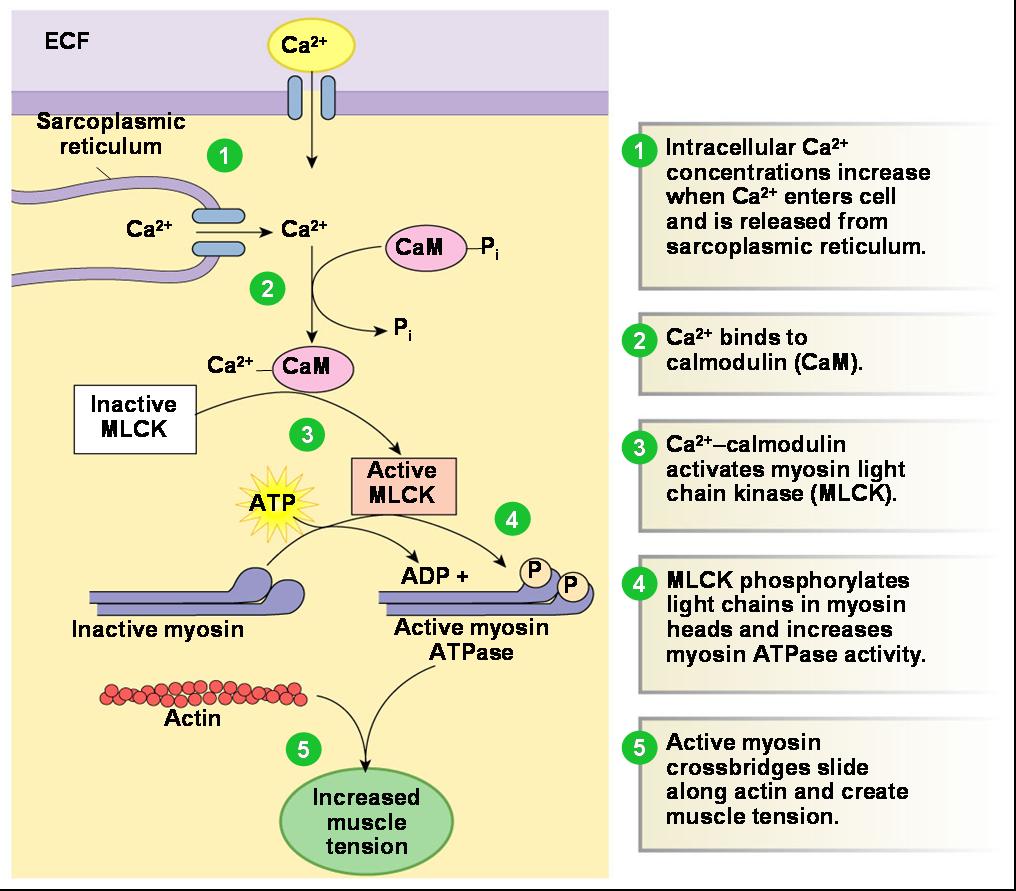 Myopathies are disorders in which there is a primary functional or structural impairment of skeletal muscle. 

The myopathies are subdivided into
acquired and hereditary disorders
Classification of myopathies

Acquired
	Drug-induced myopathies
	Endocrine myopathies
	Inflammatory/immune myopathies
	Myopathies associated with other systemic illness
	Toxic myopathies

Hereditary
	Channelopathies
	Congenital myopathies
	Metabolic myopathies
	Mitochondrial myopathies
	Muscular dystrophies
	Myotonias
In practice, patients mainly seek neurological advice because of 

	Muscular symptoms and signs 
    Accidentally discovered creatine 		kinase (CK) elevation or
	Genetic counseling.
Symptoms Associated with Myopathies

	Negative Symptoms:
		Exercise intolerance
		Fatigue
		Muscle atrophy
		Weakness

	Positive Symptoms:
		Cramps
		Contractures
		Muscle hypertrophy
		Myalgia
		Myoglobinuria
		Stiffness
Approach to the patient with muscle weakness:

The evaluation of the patient presenting with a complaint of “weakness” involves three steps:

	Distinguishing true muscle weakness from asthenia or 	motor impairment not due to loss of muscle power
	
	Localizing, within the neuromuscular system, the site of 	the lesion that is producing weakness
	
	Determining the cause of the lesion

Asthenia - is a medical term referring to a condition in which the body lacks or has lost strength either as a whole or in any of its parts
DISTINGUISHING TRUE MUSCLE WEAKNESS FROM ASTHENIA

Many patients who complain of weakness are not objectively weak when muscle strength is formally tested. A careful history and physical examination will permit the distinction 

History — systemic disorders like cardiopulmonary disease, joint disease, anemia, cachexia from malignancy or chronic infectious or inflammatory disease, and/or depression. Patients with any of these conditions may be functionally limited but not truly weak - patient is limited by shortness of breath, chest pain, joint pain, fatigue, poor exercise tolerance, paresthesias, or spasticity rather than a true decrease in muscle power.
MUSCLE EXAMINATION:

When evaluating a patient complaining of muscle weakness, the examiner should follow a systematic approach that includes inspection of muscle, palpation and percussion of muscle, manual muscle strength testing, and assessment of motor function. Joint examination and neurologic examination, including testing of the deep tendon reflexes and sensory testing, are important adjuncts to the muscle examination.
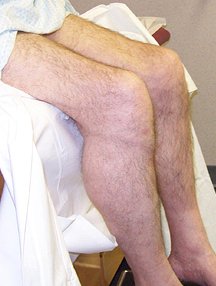 Inspection — 

Localized atrophy 
localized disuse secondary to joint disease or joint pain (eg, quadriceps atrophy associated with chronic knee pain and disuse) 
lesions of the central or peripheral nervous systems (eg, thenar eminence atrophy due to compressive neuropathy of the median nerve or hemiatrophy and hemiparesis following a stroke).
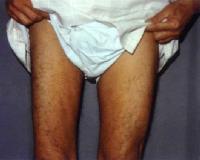 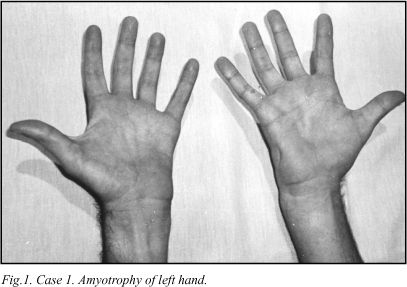 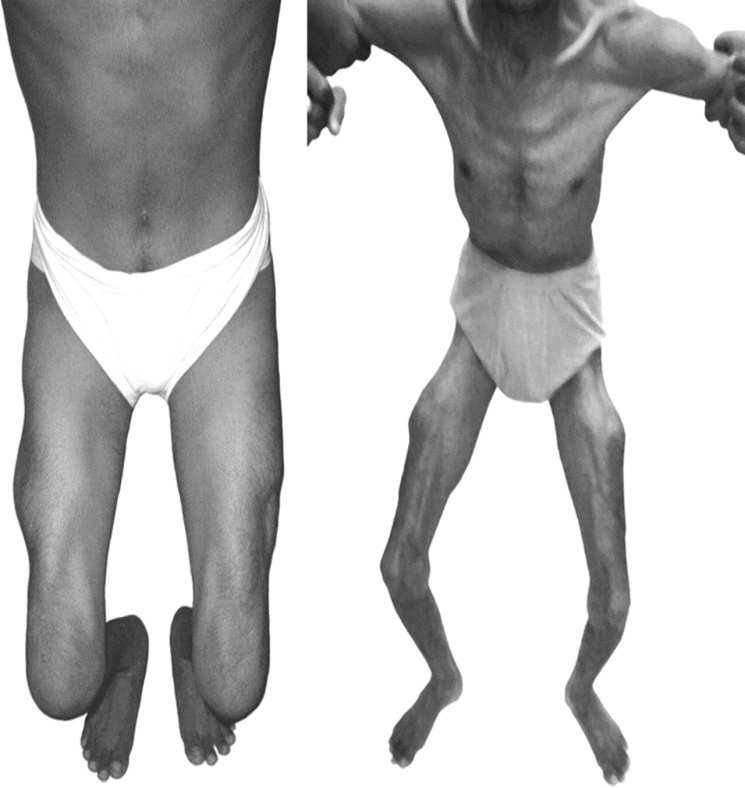 Widespread atrophy may occur in longstanding polymyositis unresponsive to therapy and in longstanding muscular dystrophies. The degree of generalized atrophy, as well as a general assessment of the size and musculature of the individual, should be noted as a basis for the subsequent formal testing of muscle strength.


Enlargement of calf muscles due to pseudohypertrophy is characteristic of the Duchenne and Becker muscular dystrophies.
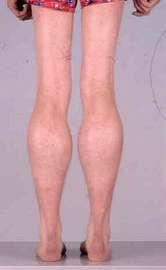 Palpation and percussion:

muscle tenderness suggests an infectious etiology or a metabolic myopathy such as McArdle’s disease. In comparison, tenderness is an unusual finding in the idiopathic inflammatory myopathies such as polymyositis or dermatomyositis.

Increased muscle tone or rigidity is present in Parkinson disease, Increased tone also occurs in upper motor neuron lesions

Myotonia describes abnormal lack of relaxation after muscle contraction and is typical of myotonic dystrophy.
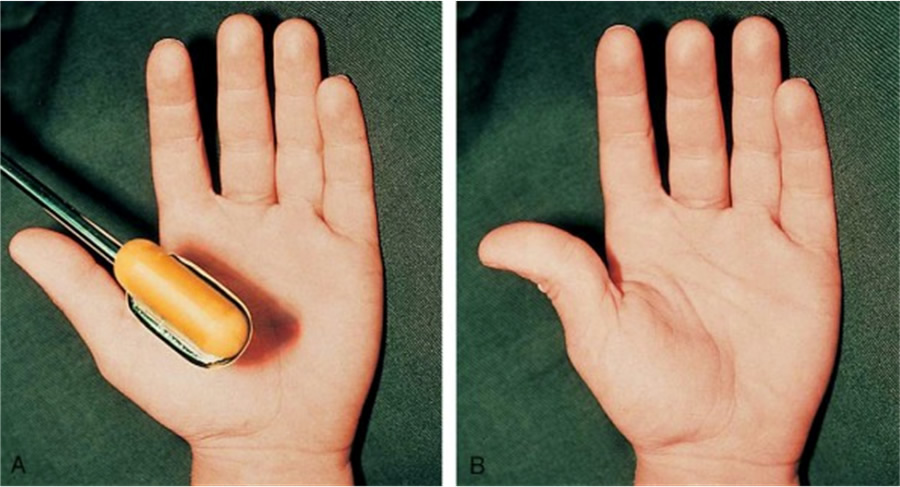 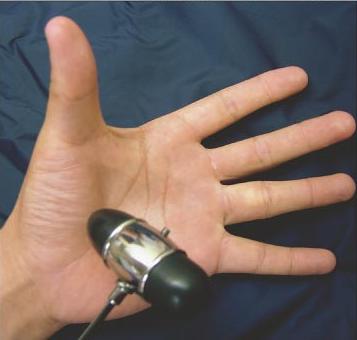 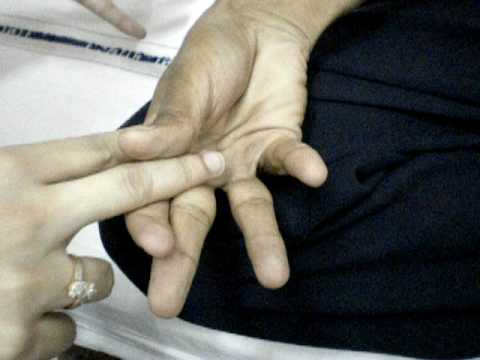 Manual muscle strength testing — The Medical Research Council’s grading system for muscle strength is widely used.  The patient’s effort is graded on a scale of 0 to 5:
This system was initially devised to evaluate trauma victims with rhabdomyolysis and is weighted toward the lower end of the range of strength. It is relatively less sensitive for the evaluation of mild weakness which is the usual range for patients with myopathies. To compensate for this, the addition of 4+ and 4- categories are added to the scale.
Distribution of muscle weakness — The distribution of weakness (localized [asymmetric] or generalized [symmetric]) is an important clue to diagnosis.

Localized weakness — Localized weakness is usually due to disease of the central or peripheral nervous system. 

Generalized weakness — Generalized or symmetric muscle weakness may be proximal or distal. Proximal weakness involves the axial musculature, as well as the large muscles of the arms and thighs; it is the hallmark of most myopathies.
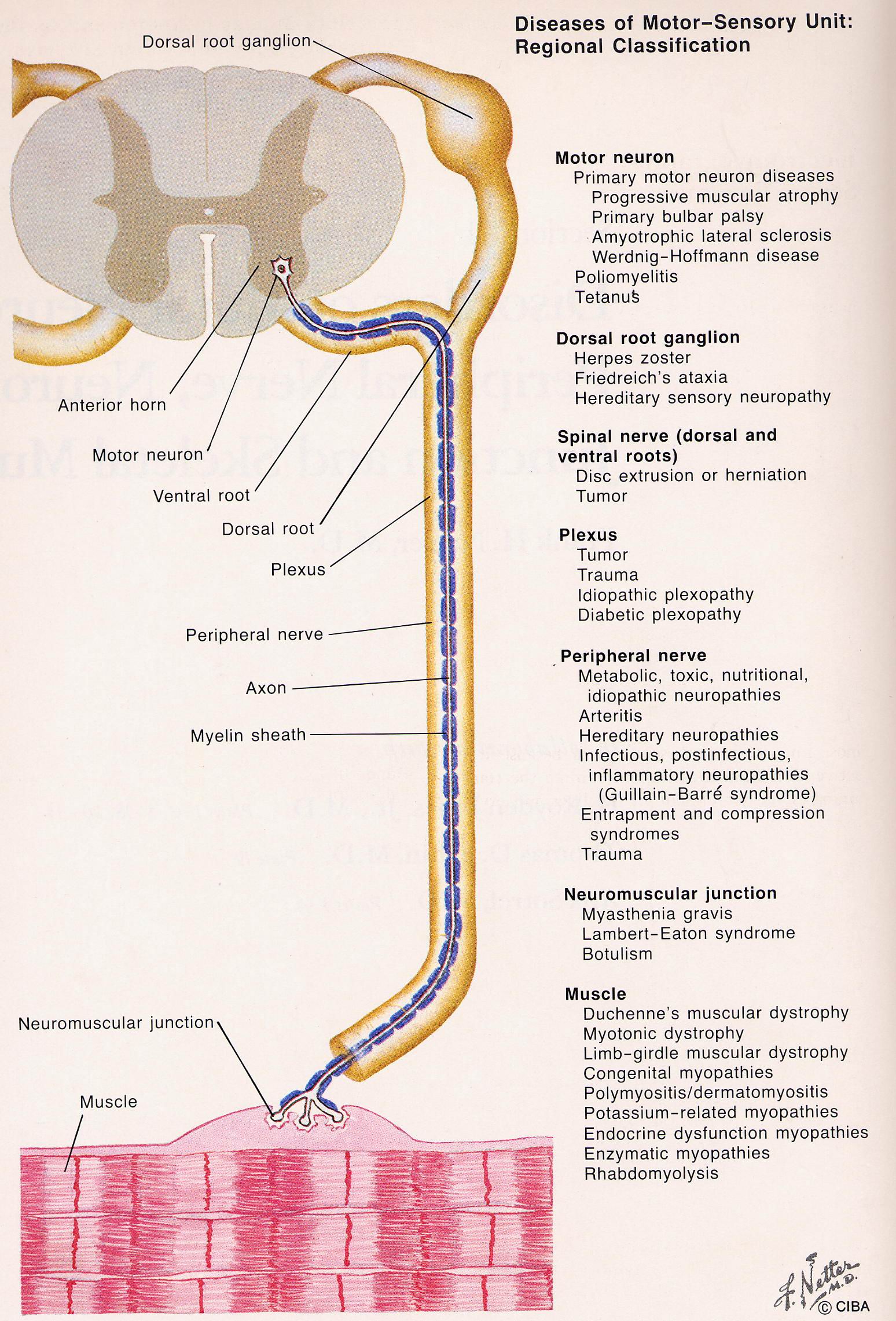 DETERMINING THE CAUSE OF THE LESION:

	Lesions of UMN
	Anterior horn cell 			lesions
	Lesions of the PNS
	NMJ disorders
	Myopathy
Characteristics of upper motor neuron weakness
Characteristics of lower motor neuron weakness
Characteristics of nerve root weakness
Characteristics of weakness in NMJ Disorders
Characteristics of myopathic weakness
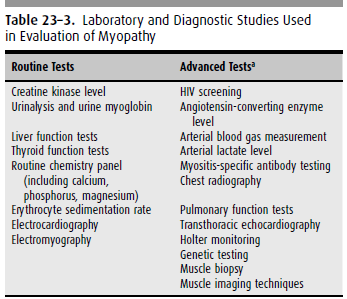 Classification of myopathies

Acquired
	Drug-induced myopathies
	Endocrine myopathies
	Inflammatory/immune myopathies
	Myopathies associated with other systemic illness
	Toxic myopathies

Hereditary
	Channelopathies
	Congenital myopathies
	Metabolic myopathies
	Mitochondrial myopathies
	Muscular dystrophies
	Myotonias
A 7 yr old boy presents with progressive weakness of both legs for 4 years.
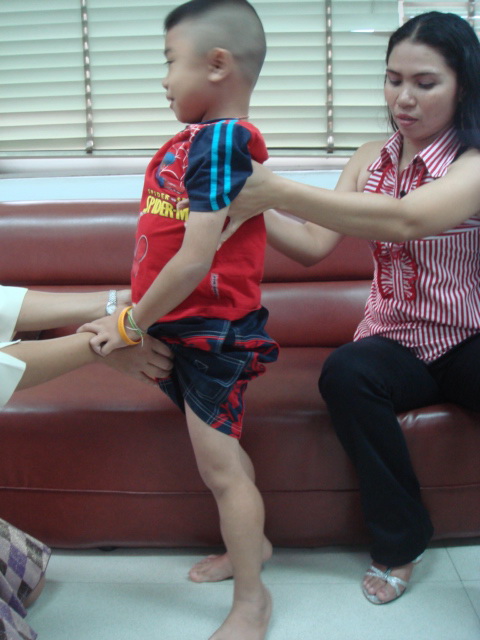 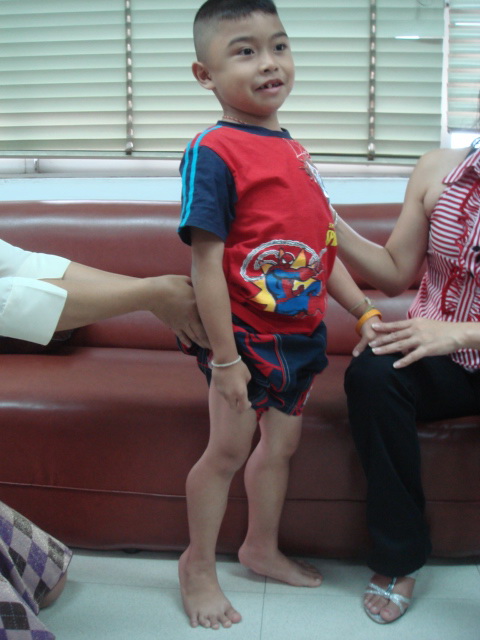 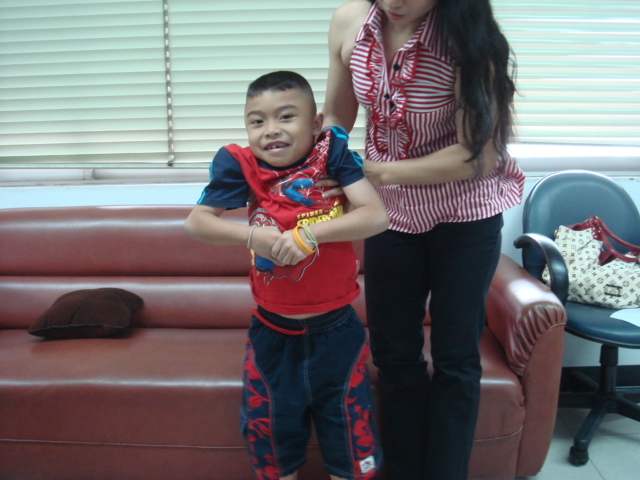 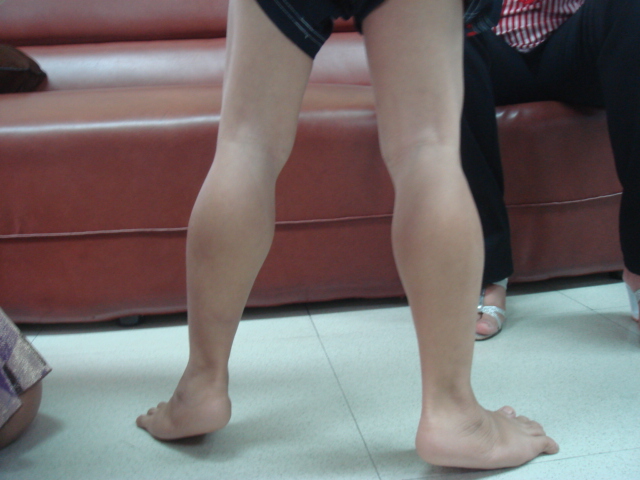 Progressive muscular dystrophies
Definition
A group of noninflammation inherited disoders
progressive degeneration and weakness of skeletal muscles
without cause in peripheral / central nervous system
Progressive  Muscular Dystrophies
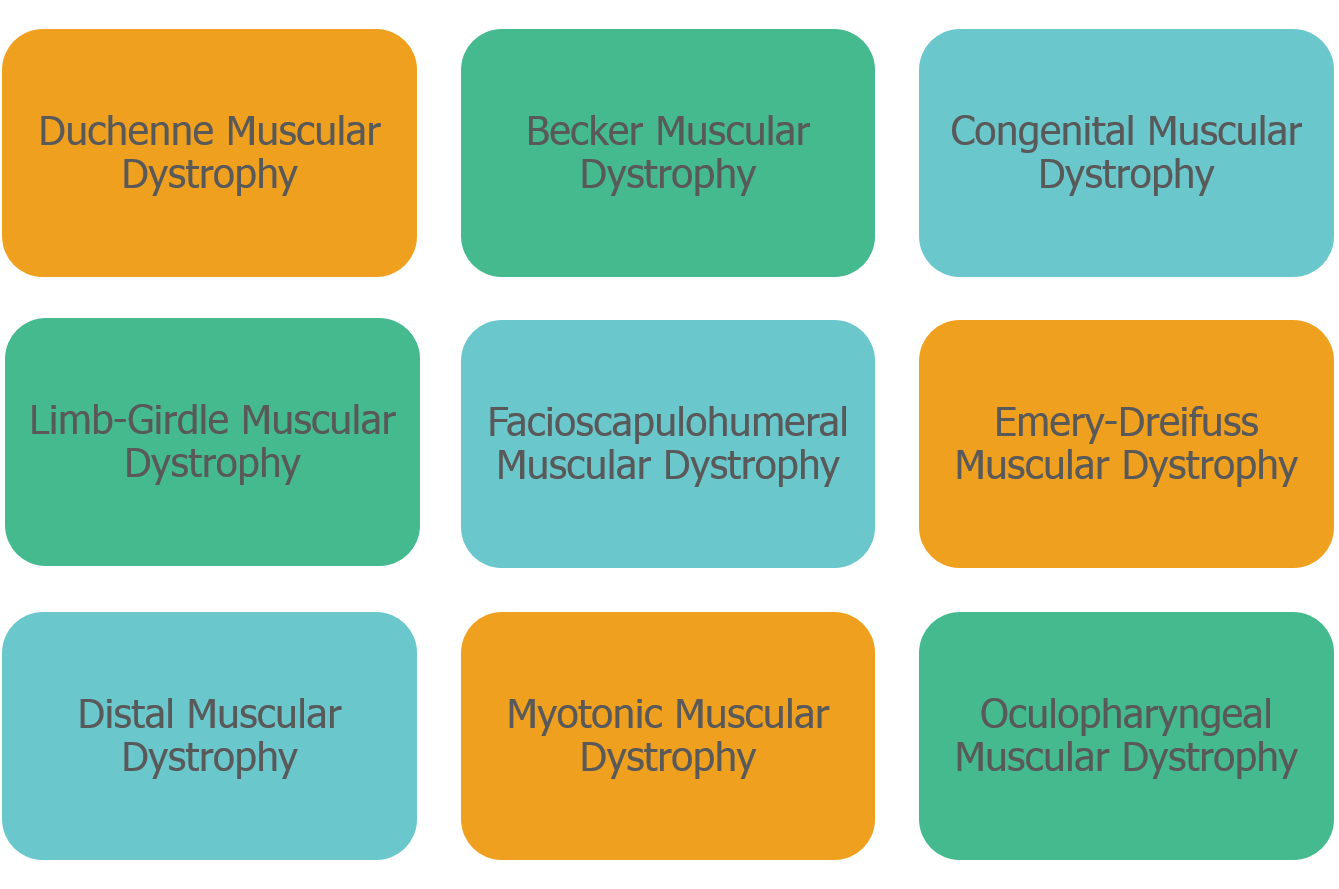 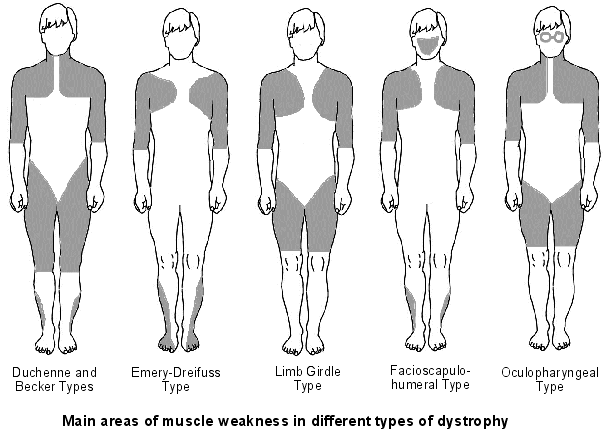 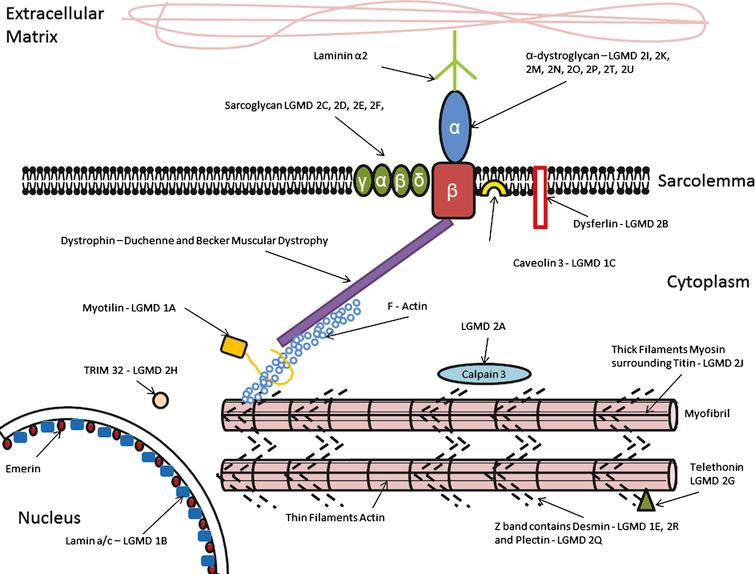 Duchenne Muscular dystrophy
Etiology
single gene defect
Xp21.2 region
absent dystrophin
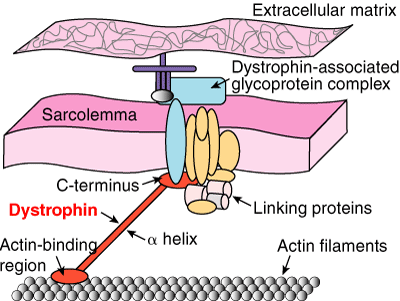 DMD: Clinical manifestation
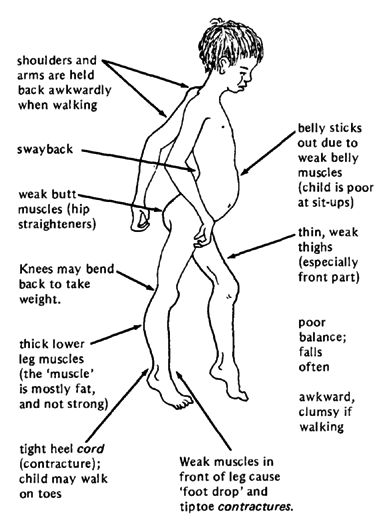 Onset : age 3-6 years
Progressive weakness
Pseudohypertrophy of calf muscles
Spinal deformity
Cardiopulmonary involvement
Mild - moderate MR
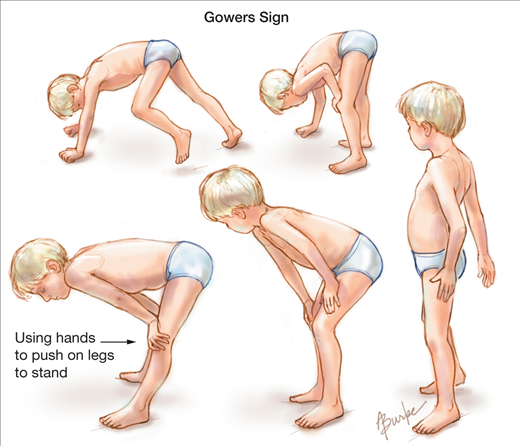 DMD: Natural history
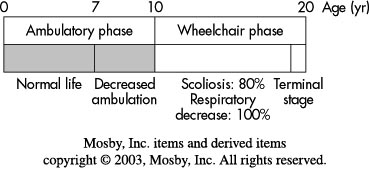 Becker muscular dystrophy
Milder version of DMD
Etiology
single gene defect
short arm X chromosome
altered size & decreased amount of dystrophin
MYOTONIC DYSTROPHY

Myotonic dystrophy (DM) is a clinically and genetically heterogeneous disorder. There are two major forms:
	DM1
	DM2, recognized in 1994 as a milder version of DM1.

Autosomal dominant conditions are among the most common forms of adult-onset muscular dystrophy.

Myotonic dystrophy type 1 (DM1) and myotonic dystrophy type 2 (DM2) are multisystem disorders characterized by skeletal muscle weakness and myotonia, cardiac conduction abnormalities, cataracts, testicular failure, hypogammaglobulinemia, impaired sleep and excessive daytime sleepiness, and insulin resistance.
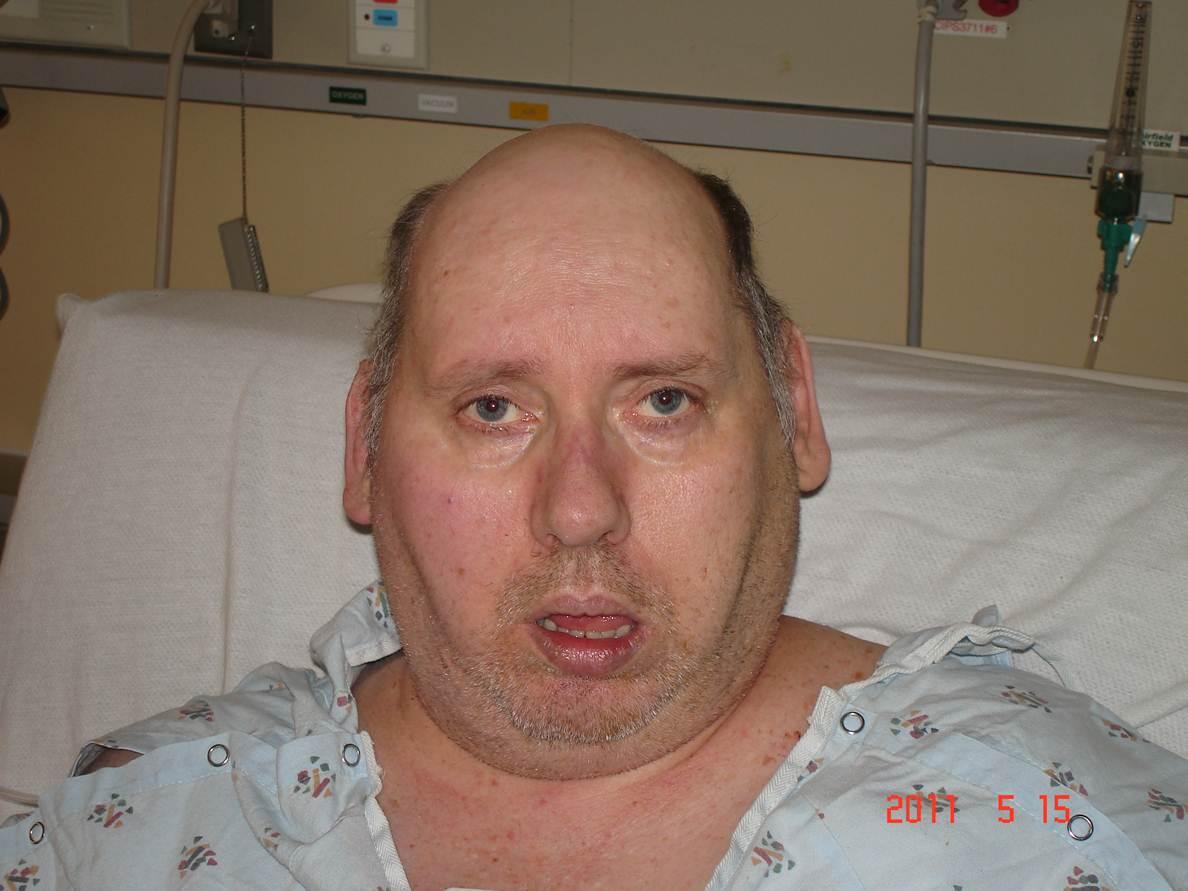 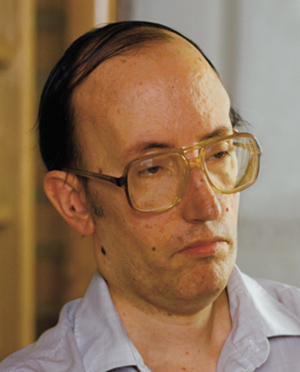 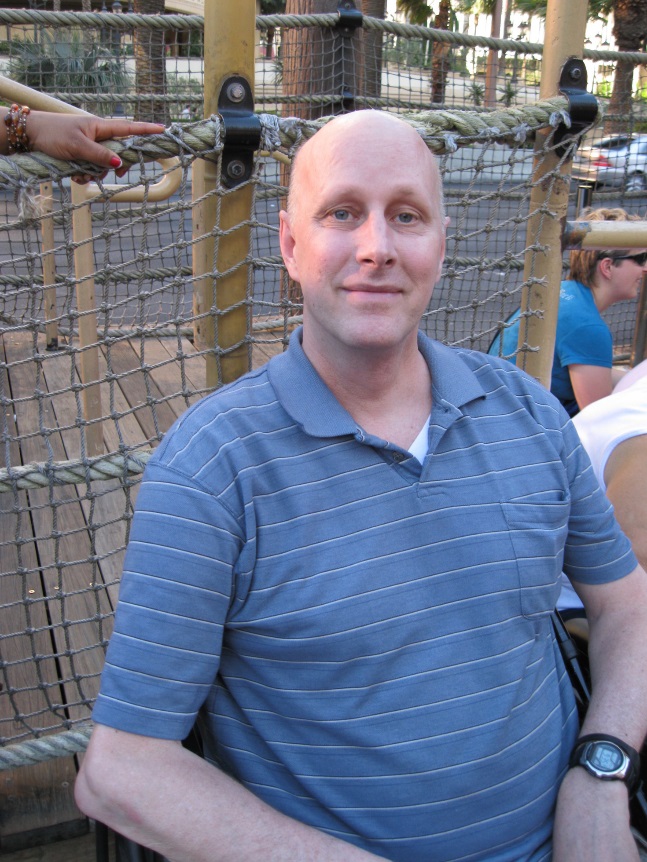 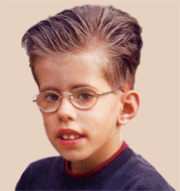 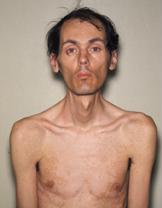 DM1 results from an expansion of a CTG trinucleotide repeat in the 3'-untranslated region of the DMPK gene. DM2 is caused by an expanded CCTG tetranucleotide repeat expansion located in intron 1 of the ZNF9 gene. 

The diagnosis of myotonic dystrophy 
clinically - characteristic presentation
positive family history. 
Genetic testing
Electromyography will usually demonstrate the presence of myotonia
Emery-Dreifuss muscular dystrophy
Etiology
X-linked recessive
Xq28
Emerin protein (in neuclear membrane)
Epidemiology
Male: typical phenotype
Female carrier: partial
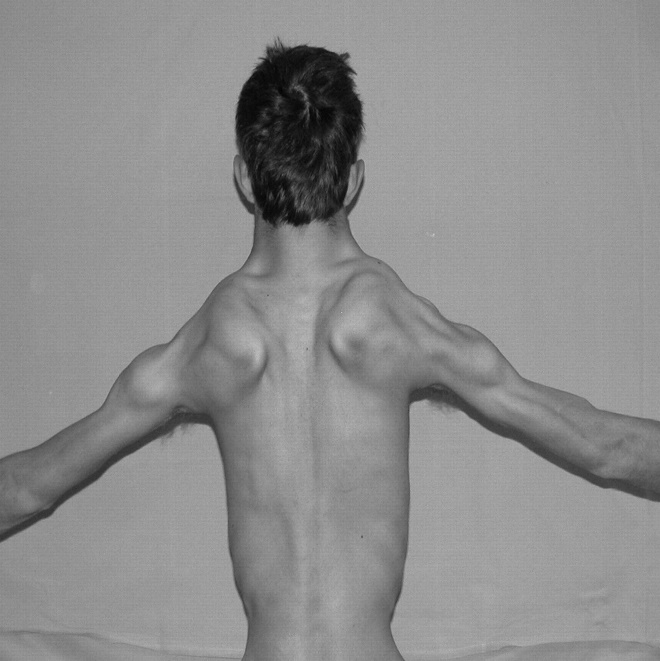 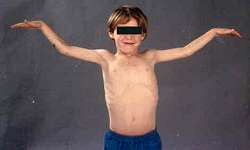 EDMD: Clinical manifestation
Muscle weakness
Contracture
Neck extension, elbow, achillis tendon
Scoliosis: common, low incidence of progression
Bradycardia, 1st degree AV block  sudden death
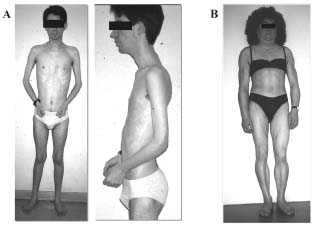 Limb-girdle muscular dystrophy
Eitology
Autosomal recessive at chromosome 15q
Autosomal dominant at 5q
Epidemiology
Common
More benign
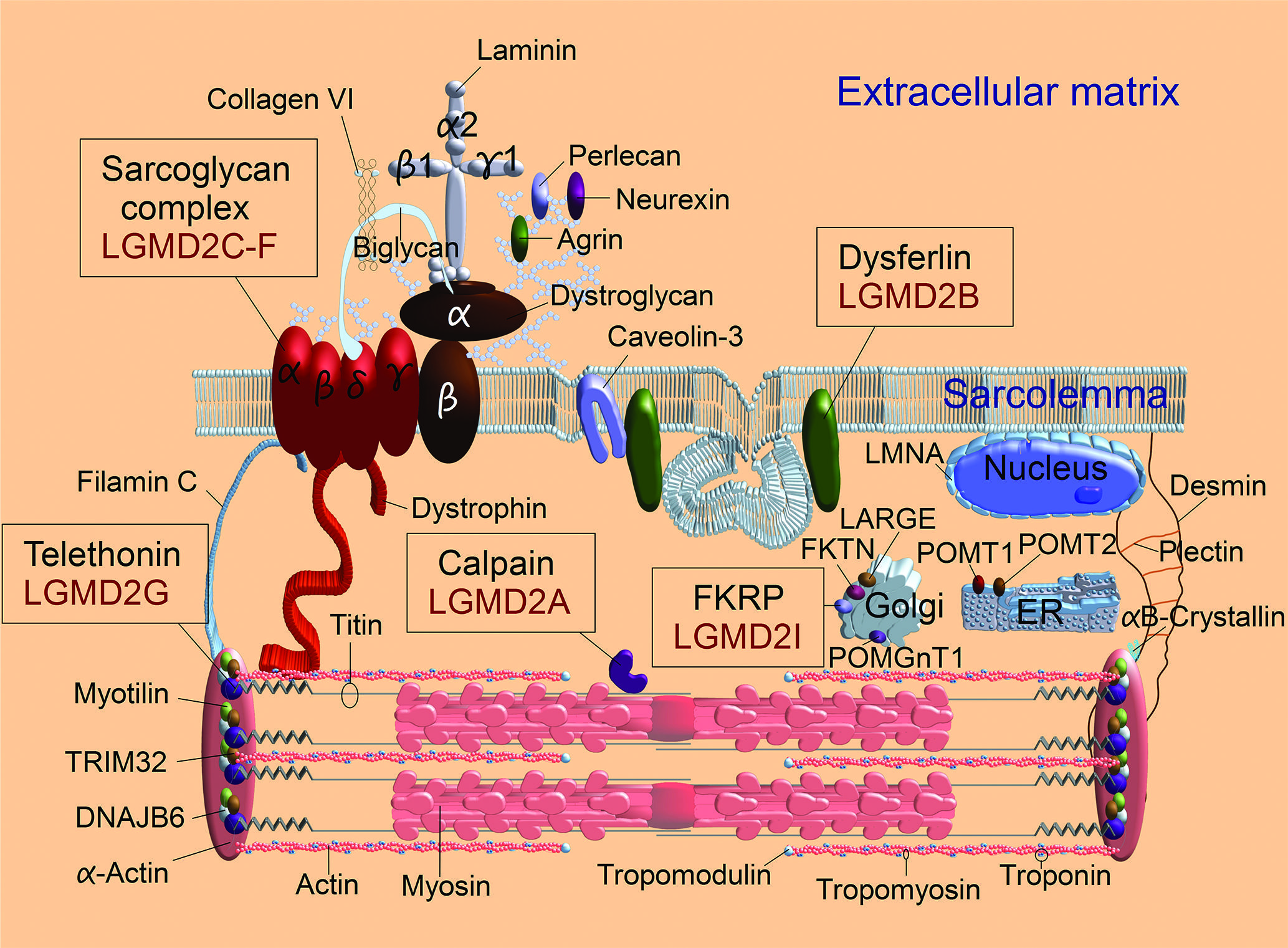 Limb-girdle muscular dystrophy
Clinical manifestation
Age of onset: 3rd decade
Initial: pelvic/shoulder m. (proximal to distal)
Similar distribution as DMD
Limb-girdle muscular dystrophy
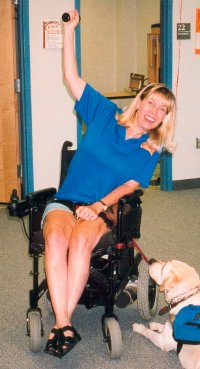 Natural history
Slow progression
After onset > 20 y: contracture & disability
Rarely significant scoliosis
Dominant LGMD subtype numbers:

	LGMD1A (myotilin mutation)
	LGMD1B (lamin A/C mutation)
	LGMD1C (caveolin 3 mutation)
	LGMD1D (DNAJB6 mutation)
	LGMD1E, also called desmin myopathy
	LGMD1F (chromosome 7 mutation)
	LGMD1G (chromosome 4 mutation)
	LGMD1H (chromosome 3 mutation)
Recessive LGMD subtype numbers:
	
	LGMD2A (calpain mutations)
	LGMD2B (dysferlin mutations)
	LGMD2C, also called SCARMD1 (gamma sarcoglycan mutations)
	LGMD2D, also called SCARMD2 (alpha sarcoglycan mutations)
	LGMD2E (beta sarcoglycan mutations)
	LGMD2F (delta sarcoglycan mutations)
	LGMD2G (telethonin mutations)
	LGMD2H (TRIM32 mutations)
	LGMD2I (FKRP mutations)
	LGMD2J (titin mutations)
	LGMD2K (POMT1 mutations)
	LGMD2L (ANO5 mutations)
	LGMD2M (fukutin mutations)
	LGMD2N (POMT2 mutations)
	LGMD2O (POMGnT1 mutations)
	LGMD2Q (plectin mutations)
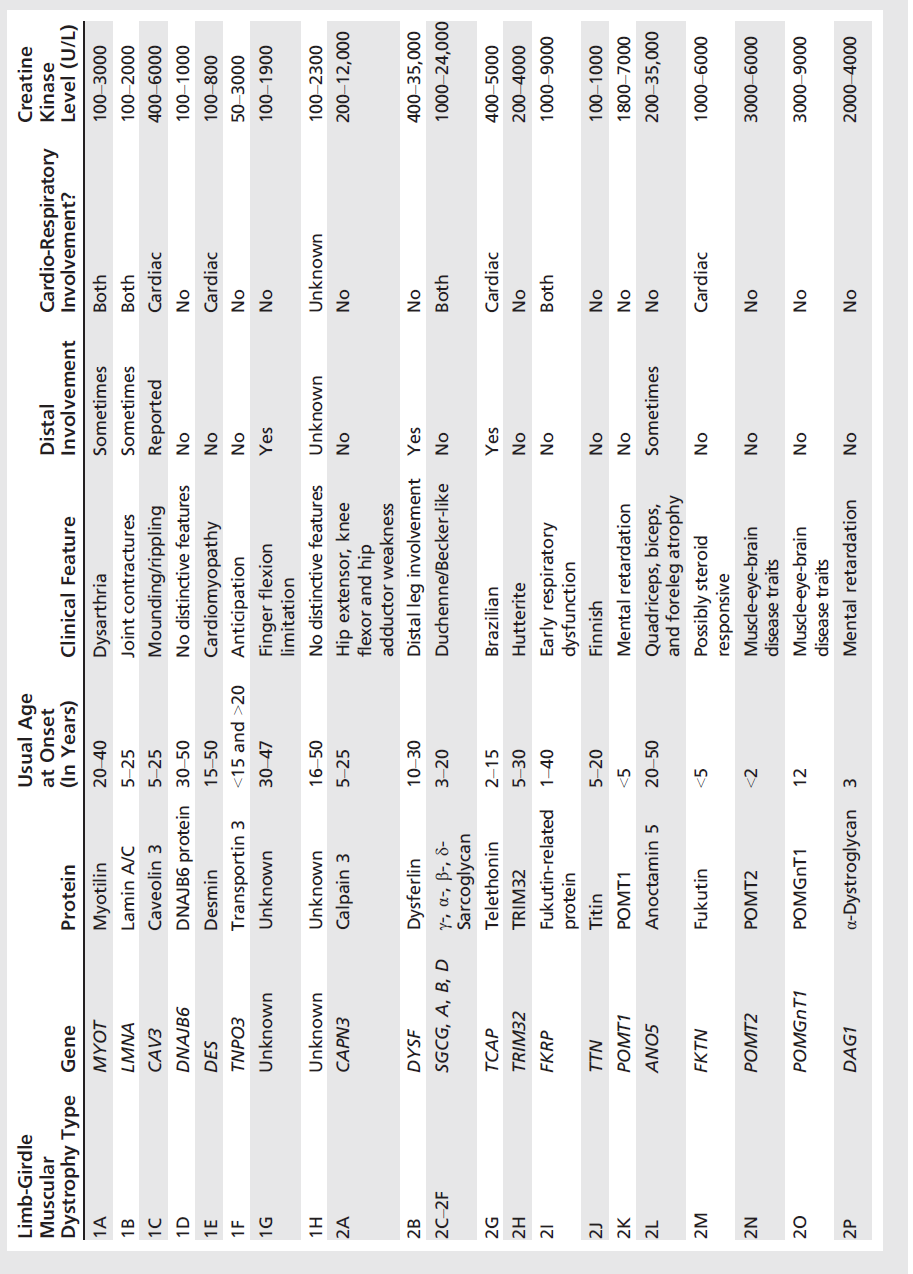 Fascioscapulohumeral muscular dystrophy
Etilogy
Autosomal dominant
Gene defect (FRG1)
Chromosome 4q35
Epidemiology
Female > male
Clinical manifestation
Age of onset: late childhood/ early adult
No cardiac, CNS involvement
FSMD: Clinical manifestation
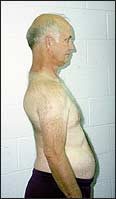 Winging scapula
Markedly decreased shoulder flexion & abduction
Horizontal clavicles
Rare scoliosis
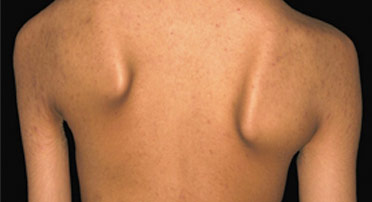 Congenital muscular dystrophy (CMD) 

refers to a group of muscular dystrophies that become apparent at or near birth. Many types are slowly progressive; some shorten life span.
At least 30 different types of CMD are now recognized.
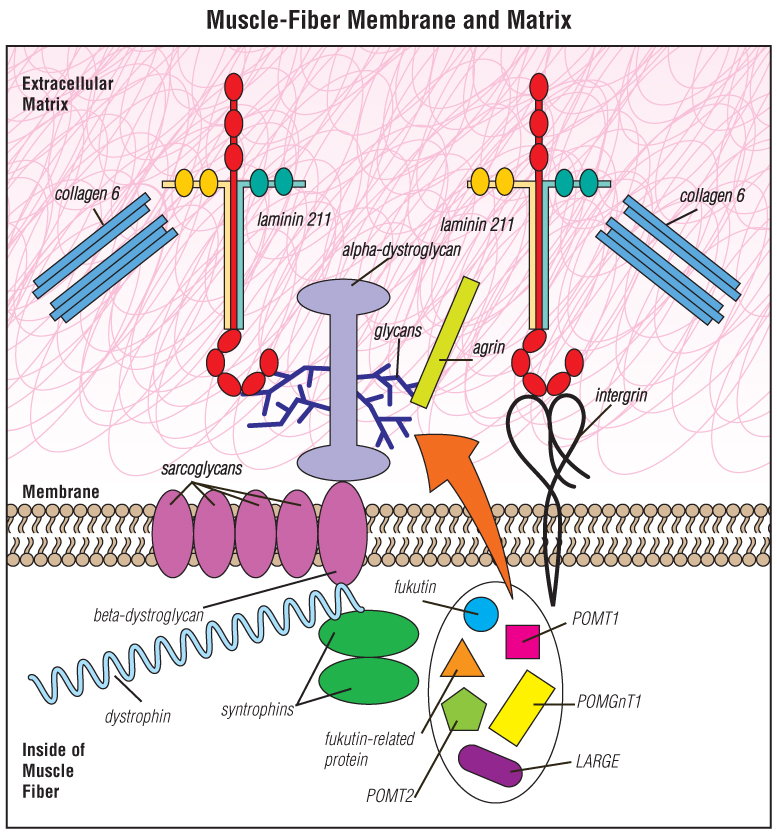 CMD: Clinical manifestation
Stiffness of joint
Congenital hip dislocation, subluxation
Achillis tendon contracture, talipes equinovarus
Scoliosis
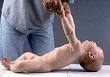 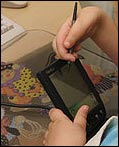 Distal muscular dystrophy

First described in 1902, DD is a class of muscular dystrophies that primarily affect distal muscles, which are those of the lower arms, hands, lower legs and feet.
? mutation in any of at least eight genes and not all are known yet. 
? slow progress therefore the patient may not know that they have it until they are in their late 40’s or 50’s. 
There are eight known types of distal muscular dystrophy. 	Welander’s distal myopathy, 
	Finnish (tibial) distal myopathy, 
	Miyoshi distal myopathy, 
	Nonaka distal myopathy, 
	Gowers-Laing distal myopathy, 
	Hereditary inclusion-body myositis type 1, 
	Distal myopathy with vocal cord and 			pharyngeal weakness, 
	ZASP-related myopathy. 

All of these affect different regions of the extremities and can show up as early as 5 years of age to as late as 50 years old
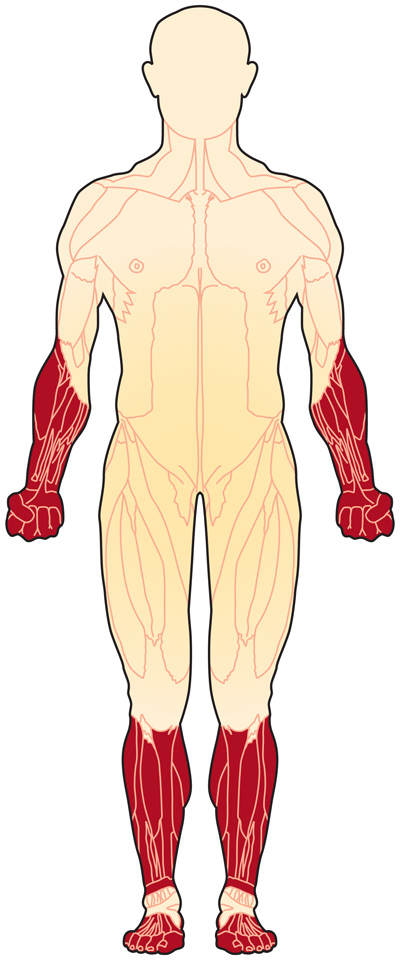 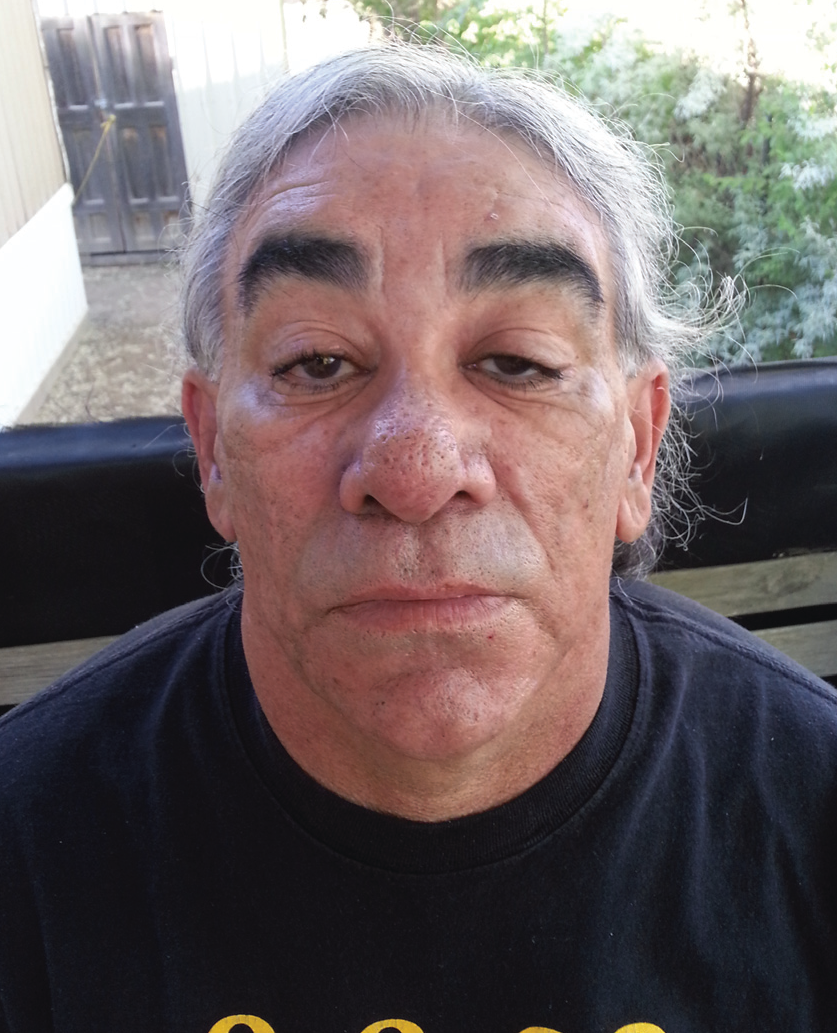 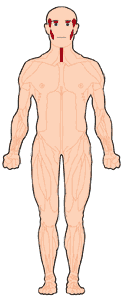 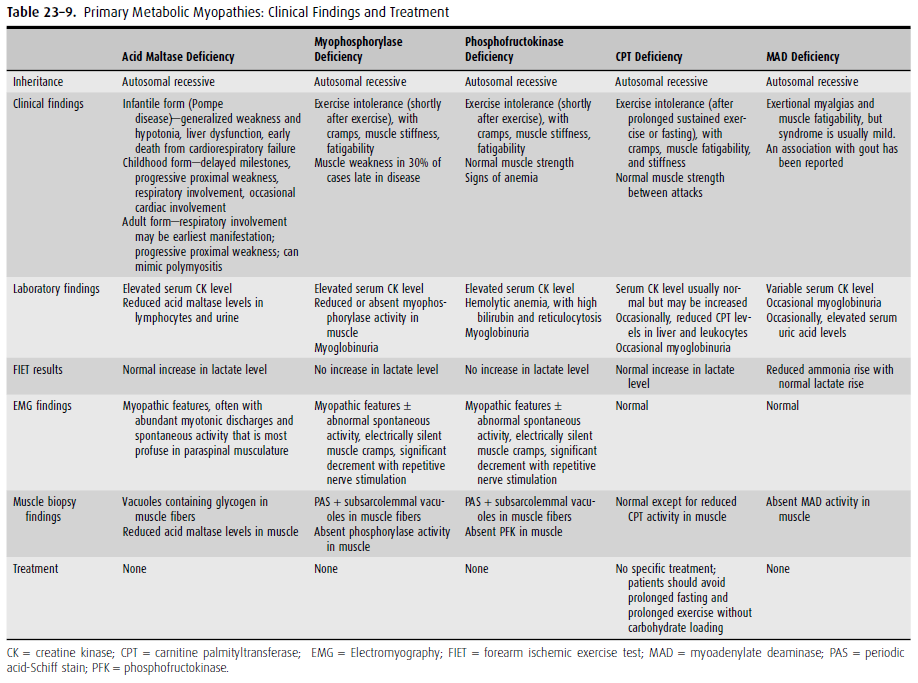 Mitochondrial Myopathies:

Mitochondrial diseases are a group of disorders caused by pathologic dysfunction of the mitochondrial respiratory chain that present with a wide range of clinical expression. Organ systems relying most on aerobic metabolism are
 preferentially affected 
and involvement of the 
nervous system in general
 (referred to  as mitochondrial 
encephalomyopathy)  is common. 
When skeletal muscle is 
affected,  either alone or
 with central nervous 
system disease, the term 
mitochondrial myopathy is used.
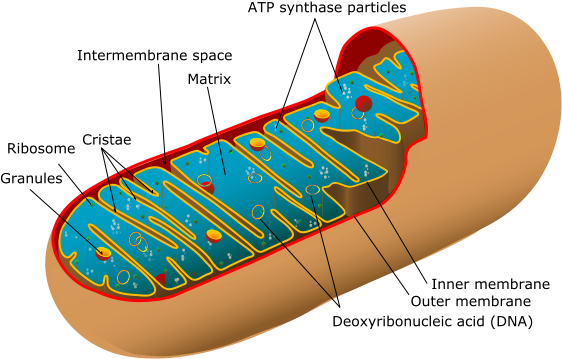 Accumulating evidence suggests that mitochondrial disorders are among the most common inherited metabolic diseases. Muscle is frequently affected, although in some cases the severity is mild or subclinical

The phenotypic expression of mitochondrial encephalomyopathies is extremely variable. 
The following groups illustrate the different ways mitochondrial myopathies can present clinically:

	As chronic progressive external ophthalmoplegia (with or 	without mild proximal muscle weakness) or KearnsSayre
	syndrome

	As an isolated myopathy with or without exercise intolerance ● 	and/or myalgia

	As a severe myopathy or encephalomyopathy of infancy and 

	As a predominantly multisystem disease with myopathy (eg, 	MELAS and MERRF)
Lactate — Elevated lactate levels in plasma or cerebrospinal fluid (CSF) can be a supportive feature for the diagnosis of mitochondrial disease. 

Exercise testing — Exercise testing can aid the diagnosis of mitochondrial myopathy when the phenotype is nonspecific, particularly for patients presenting only with exercise intolerance and fatigue. 

Muscle biopsy —muscle biopsy remains one of the main tools for diagnosing a mitochondrial disorder. Even biopsies of clinically asymptomatic patients can show pathologic abnormalities that are specific for mitochondrial dysfunction.
The classic hallmark of mitochondrial diseases is  - "ragged red fibers" (RRF).

Biochemical analyses — Measurement of respiratory chain function -

Molecular genetic studies —
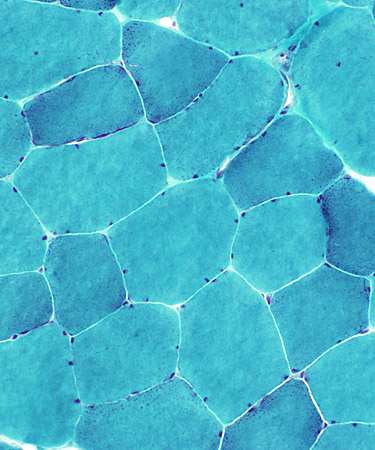 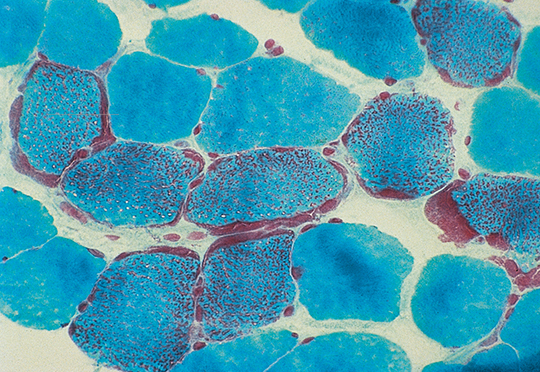 Drug-induced myopathies

Drug-induced myopathy is among the most common causes of muscle disease. It ranges from mild myalgias with or without mild weakness to chronic myopathy with severe weakness and to massive rhabdomyolysis with acute renal failure

Drug-induced myopathy may result from several different mechanisms, including direct myotoxicity,
immunologically induced inflammatory myopathy, indirect muscle damage, or a combination of multiple mechanisms.
Drugs that may cause direct myotoxicity include:
		Alcohol 
		Cocaine 
		Glucocorticoids 
		Lipid-lowering drugs 
		Antimalarials 
		Colchicine 
		Zidovudine 

Drugs that may cause an immunologically induced inflammatory myopathy include 
		Interferon alpha
		D-penicillamine 

Indirect muscle damage — drug-induced coma with subsequent ischemic muscle compression, drug-induced hypokalemia (eg, diuretics), drug-induced hyperkinetic states (eg, delirium tremens or seizures secondary to alcohol), dystonic states associated with phenothiazines, hyperthermia related to cocaine use, and the neuroleptic malignant syndrome.
Glucocorticoid-induced myopathy

Myopathy, a well-recognized side effect of glucocorticoid (corticosteroid) therapy, can occur with any of the glucocorticoid preparations. The risk may be increased in older or malnourished patients and in those with cancer.

Glucocorticoid-induced myopathy can occur with the initiation of systemic therapy as well as in chronic
maintenance therapy when the dose is increased. Affected patients typically present with gradual onset over several weeks of proximal muscle weakness accompanied by muscle wasting. A common manifestation is difficulty getting up from a chair or climbing stairs. Myalgias and muscle tenderness are not observed.
Statin associated adverse muscle events

Myalgia: A symptom of musclediscomfort, including muscle aches, soreness, stiffness, tenderness, or cramps with or soon after exercise, with a normal creatine kinase (CK) level. 

Myopathy: Muscle weakness (not due to pain), with or without an elevation in CK level.

Myositis: Muscle inflammation.

Myonecrosis: Elevation in muscle enzymes compared with either baseline CK levels (while not on statin therapy) or the upper limit of normal that has been adjusted for age, race, and sex:
		Mild: Threefold to 10 fold elevation in CK
		Moderate: Tenfold to 50 fold elevation in CK
		Severe: Fiftyfold or greater elevation in CK

Clinical rhabdomyolysis: myonecrosis with myoglobinuria or acute renal failure (an increase in serum creatinine of least 0.5 mg/dL [44 micromol/L]).
Endocrine Myopathies: 
Major categories of endocrine myopathy include those associated with 
adrenal dysfunction (as in Cushing disease or steroid myopathy); 
thyroid dysfunction (as in myxedema coma or thyrotoxic myopathy); 
parathyroid dysfunction (as in multiple endocrine neoplasia);
pituitary dysfunction;
islands of Langerhans dysfunction (as in diabetic myopathy from ischemic infarction of the femoral muscles). 

	Steroid myopathy is the most common endocrine myopathy
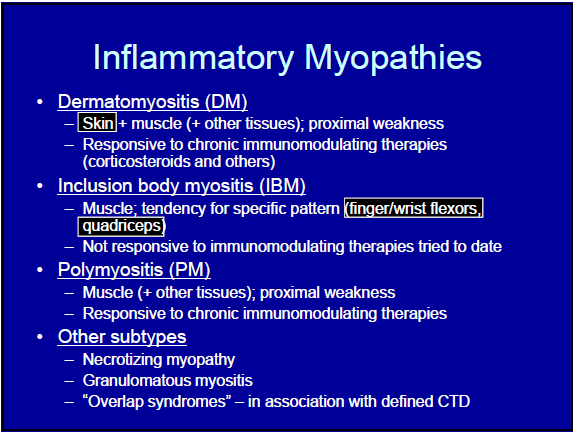 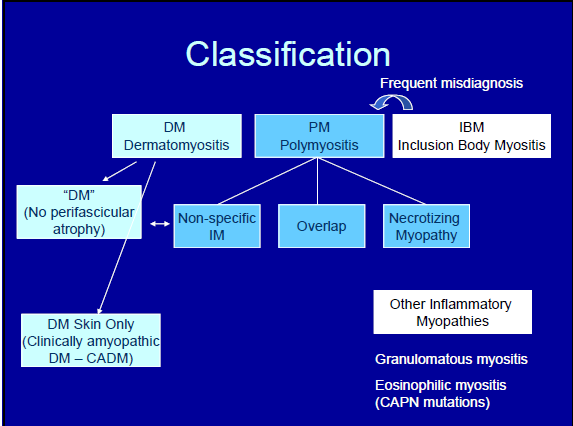 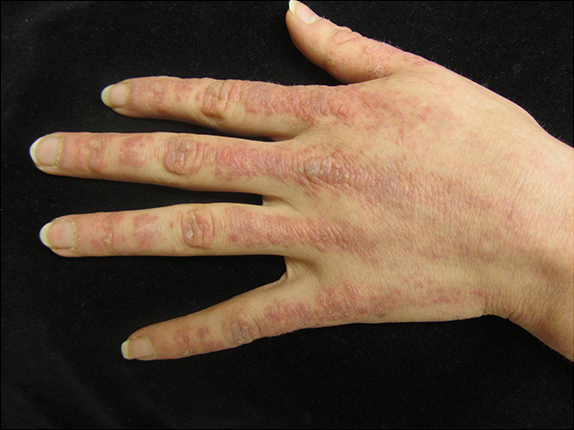 Gottron’s papules – Gottron’s papules are erythematous to violaceous papules that occur symmetrically over the extensor (dorsal) aspects of the MCP and IP joints.
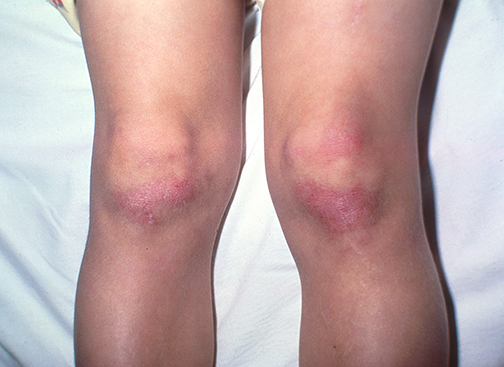 Gottron’s sign –presence of erythematous to violaceous macules, patches, or papules on the extensor surfaces of joints in sites other than the hands
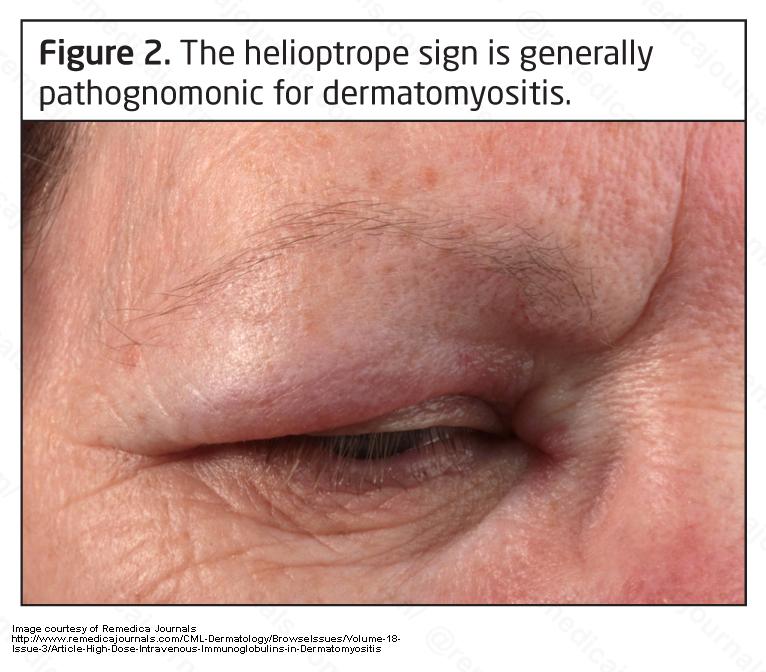 Heliotrope eruption –erythematous eruption on the upper eyelids, sometimes accompanied by eyelid edema, which, at times, may be quite marked.
Facial erythema – 
Patients may have midfacial erythema that can mimic the malar erythema seen in systemic lupus erythematosus (SLE). In contrast to those with SLE, patients with DM will often have involvement of the nasolabial fold, which can be helpful in distinguishing these two photosensitive midfacial eruptions.
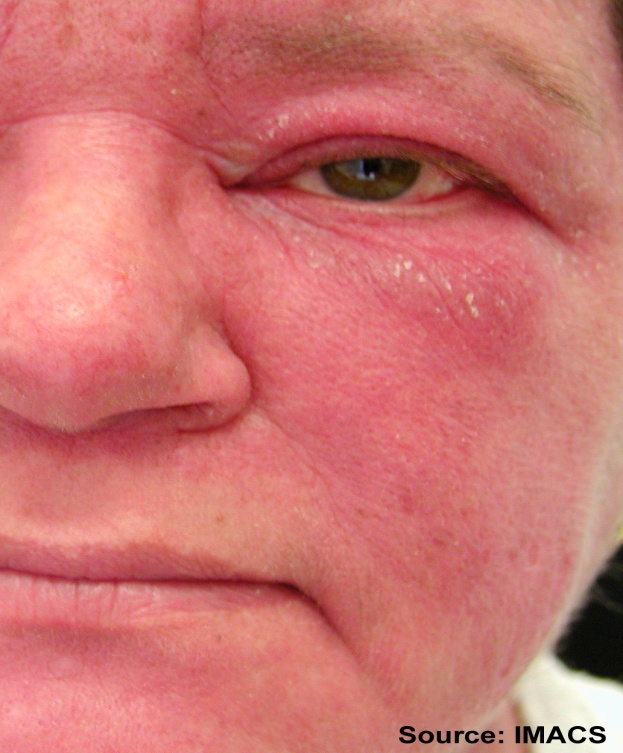 Photodistributed poikiloderma (including the shawl and V signs) – Poikiloderma refers to skin that demonstrates both hyperpigmentation and hypopigmentation, as well as telangiectasias and epidermal atrophy. In DM, patients may demonstrate poikiloderma in any photo-exposed site; however, classic areas of involvement are the upper back (shawl sign) and the V of the neck and upper chest.
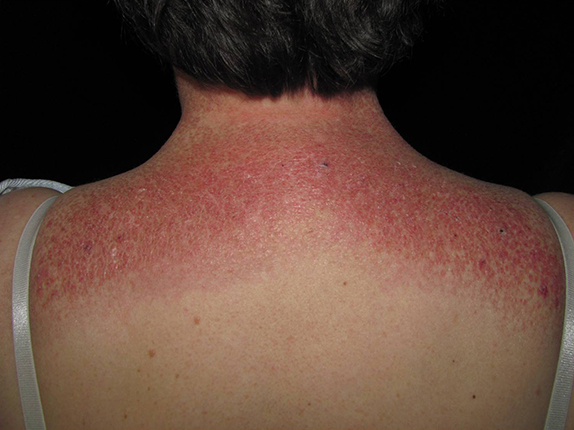 Holster sign – Patients with dermatomyositis may also have poikiloderma on the lateral aspects of the thighs, referred to as the “Holster sign” It is unclear why this cutaneous manifestation occurs on this classically photo-protected site.
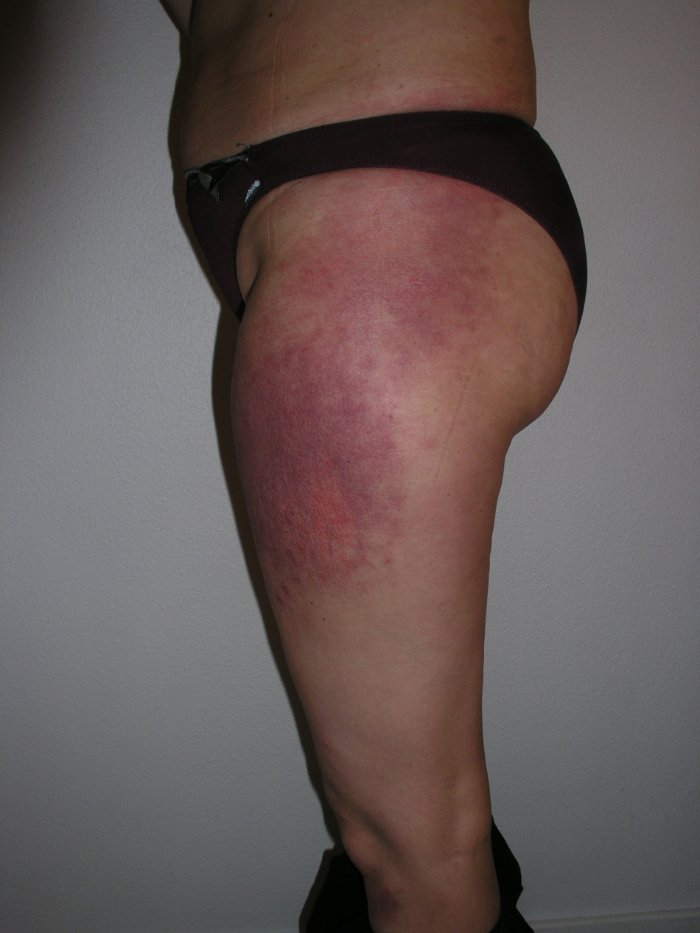 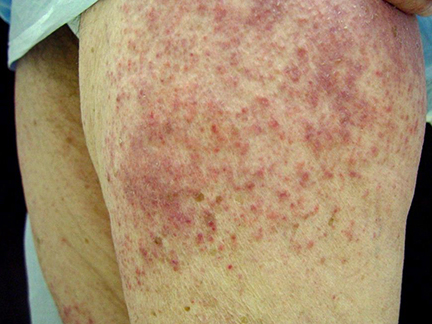 Periungual abnormalities – The capillary nail beds in DM may be erythematous and may show vascular changes similar to those observed in other systemic rheumatic diseases. Abnormal capillary nail bed loops may be evident, with alternating areas of dilatation and dropout and with periungual erythema. In addition, cuticular overgrowth, sometimes termed “ragged cuticles,” is characteristic and may be associated with hemorrhagic infarcts within the hypertrophic area. The degree of cuticular involvement is thought to reflect ongoing cutaneous disease activity, representing active vasculopathy.
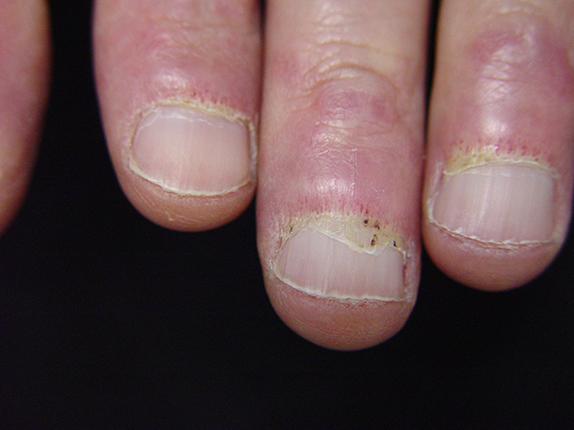 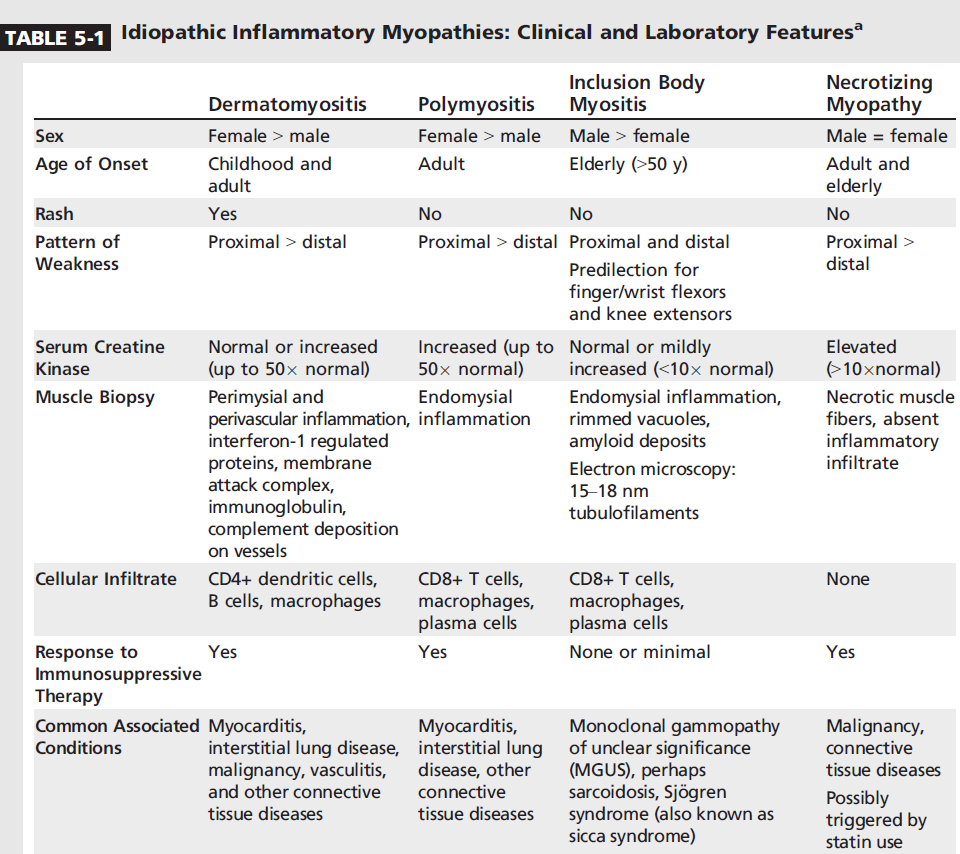 Muscle Channelopathies:Nondystrophic Myotonias and Periodic Paralyses
The muscle Channelopathies are a group of rare inherited diseases caused by mutations in muscle ion channels (sodium, chloride, potassium, and calcium). Mutations cause an increase or decrease in muscle membrane excitability, leading to a spectrum of related clinical disorders: 

	the nondystrophic myotonias are characterized by delayed relaxation after muscle contraction, causing muscle stiffness and pain; 
	the periodic paralyses are characterized by episodes of flaccid muscle paralysis.

Non dystrophic myotonias 
Myotonia congenita (CLCN1)
Paramyotonia congenita (SCN4A)
Sodium channel myotonias (potassium aggravated myotonias) (SCN4A)
Periodic paralyses
Hypokalemic (CACNA1S/ SCN4A)
Hyperkalemic (SCN4A)
Anderson Tawil syndrome (KCNJ2)
[Speaker Notes: The skeletal muscle genetic ion channelopathies are a distinct group of diseases caused by mutations which mainly occur in voltage-gated ion channel genes. They can be classified in to 2 categories – non dystrophic myotonias and periodic paralyses.
NDMs are a group of conditions characterized by muscle stiffness on voluntary movement due to delayed skeletal muscle relaxation. This group includes  - myotonia congenita, paramyotonia congenita and sodium channel myotonias (potassium-aggravated myotonias (PAMs), myotonia fluctuans,
myotonia permanens and acetazolamide responsive myotonia.). The NDMs are mainly distinguished clinically from the dystrophic myotonias,
myotonic dystrophy types 1 and 2, by the absence of extramuscular systemic involvement.

The periodic paralyses are a group of autosomal-dominant disorders characterized by episodes of flaccid paralysis often triggered by an alteration in serum potassium concentration. They include – hypokalemic periodic paralyses type 1 and 2, hyperkalemic periodic paralysis and Anderson Tawil syndrome]
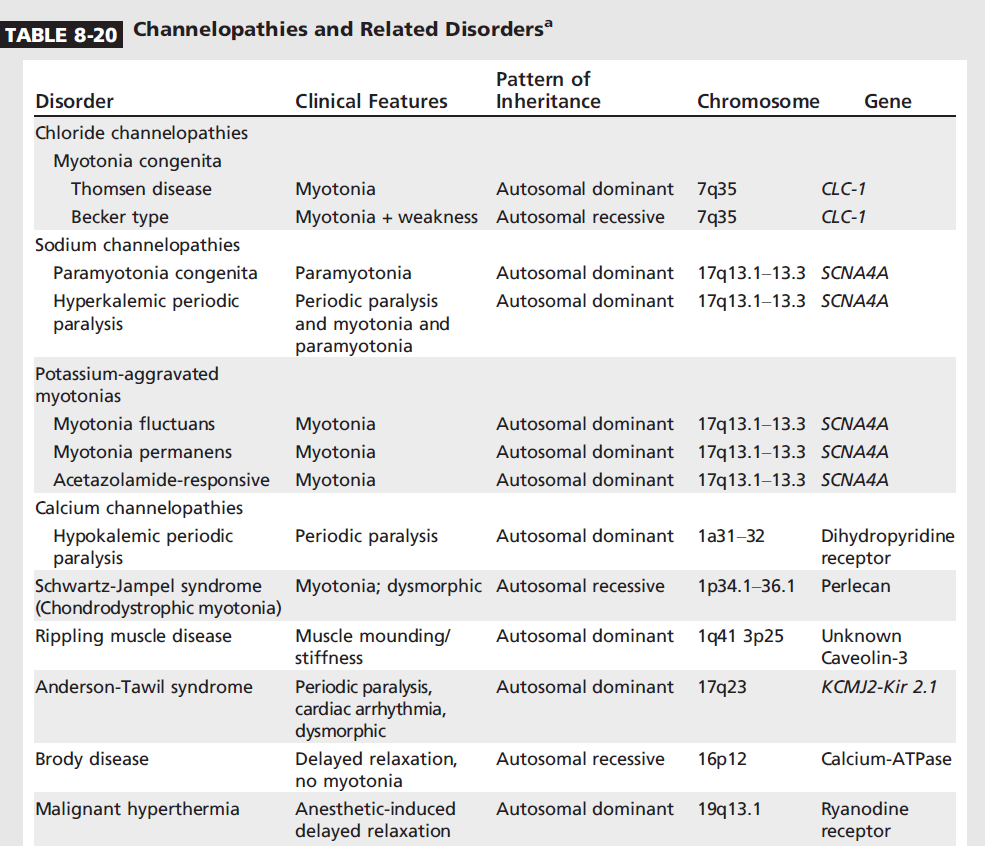 1. All of the following clinical findings are important to determine the etiology of muscle weakness EXCEPT:

A. distribution of weakness
B. presence of atrophy
C. muscle tone
D. deep tendon reflexes
E. absence of muscle tenderness
2. A feature of upper motor neuron weakness is:

A. muscle atrophy
B. fasciculation's
C. fibrillations
D. diminished muscle tone
E. increased deep tendon reflexes
3. Upper motor neuron weakness from a cortical lesion has the following distribution:

	A. upper - flexors; lower - flexors
	B. upper - extensors; lower - flexors
	C. upper - flexors; lower - extensors
	D. upper - extensors; lower - extensors
4. Progressive weakness in the lower extremities associated with back pain and urinary retention can be seen with:

A. myelopathy secondary to a herniated thoracic disc.
B. myasthenia gravis
C. acute stroke
D. inflammatory myopathy.
E. all of the above
5. Characteristics of radiculopathy include:

A. pain, weakness, diminished deep tendon reflex
B. numbness, pain and increased muscle tone
C. weakness, atrophy and increased deep tendon reflex
D. spasticity, atrophy and diminished deep tendon reflex
E. none of the above
6. Progressive bilateral, distal muscle weakness, distal paresthesias, and loss of deep tendon reflexes over one to two weeks is suggestive of:

A. myasthenia gravis
B. stroke in evolution
C. polymyositis
D. Guillain-Barré syndrome
E. diabetic peripheral neuropathy
7. All of the following may be seen with ulnar neuropathy EXCEPT:

A. numbness of the fourth and fifth fingers
B. hypothenar atrophy
C. interosseous atrophy
D. thenar atrophy
E. Tinel’s sign at the ulnar groove (elbow).